MQXFA prototypesStructure and Plan
H. Felice, D. Cheng, S. Kincaid, S. Myers
G. Ambrosio, P. Ferracin
Overview of the MQXF familyShort and Long models and prototypes
From 1st to following prototypes: 
Different coil length
Same structure length

A unique support structure is being designed
05/12/2015
H. Felice
2
Road Map of the MQXFAstructure development
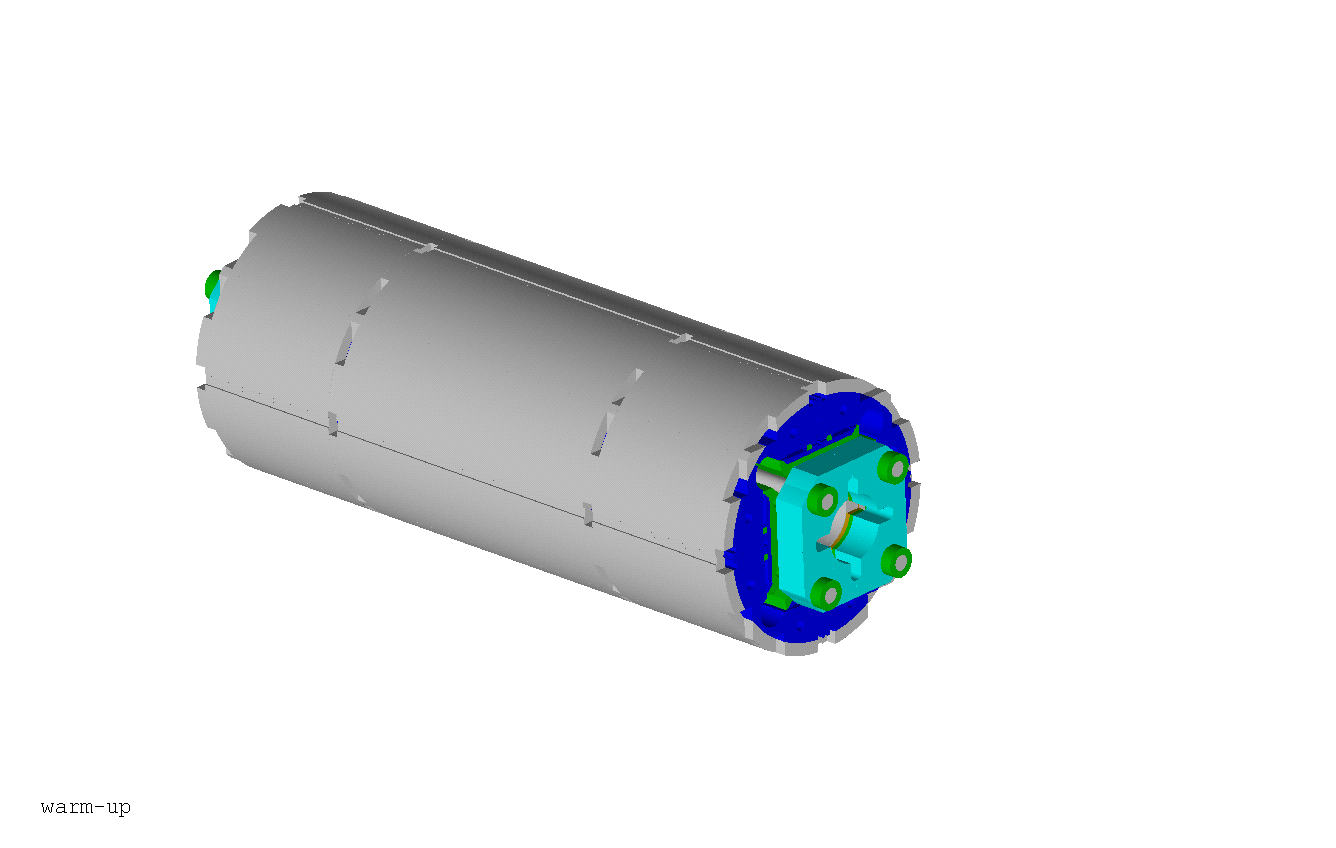 From MQXFS to MQXFA:
Shell arrangement ( ½ segment in the end)
Tooling cutouts and welding block cutouts dimensions
Magnetic optimization
CAD Baseline model v0
Provide an accurate baseline model for BNL test facility

MQXFA specific
Shell segment length optimization => ANSYS Analysis ongoing
MQXFA01-02
Yoke and pads: thick laminations
MQXFA-03
Structure optimization based on first prototypes results
Yoke thin laminations => pending validation in short model
LHe containment: stainless steel shell

MQXFA01 specific
Coil longitudinal positioning optimization
05/12/2015
H. Felice
3
Road Map of the MQXFAstructure development
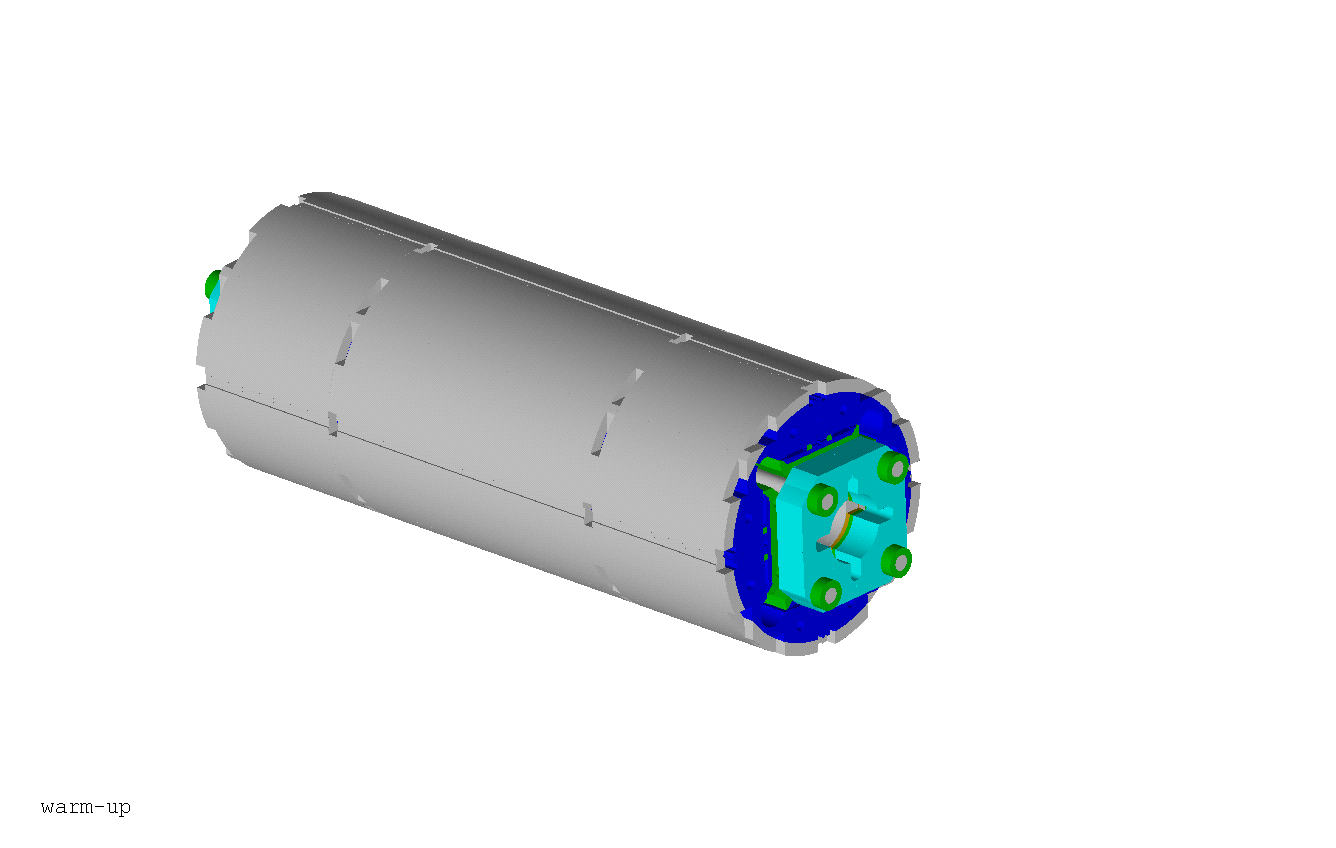 From MQXFS to MQXFA:
Shell arrangement ( ½ segment in the end)
Tooling cutouts and welding block cutouts dimensions
Magnetic optimization
CAD Baseline model v0
Provide an accurate baseline model for BNL test facility

MQXFA specific
Shell segment length optimization => ANSYS Analysis ongoing
MQXFA01-02
Yoke and pads: thick laminations
MQXFA-03
Structure optimization based on first prototypes results
Yoke thin laminations => pending validation in short model
LHe containment: stainless steel shell

MQXFA01 specific
Coil longitudinal positioning optimization
05/12/2015
H. Felice
4
Solid model
Baseline model of MQXFA01 (v0)
Splice box (MQXFS)
Endplate 
Bolts on return end 
Threaded endplate on lead end
Buffer between endplate and splice box (45 mm) to be reduced for compatibility with CERN requirements

Overall length: 4962.7 mm
Weight ~ 7000 kg
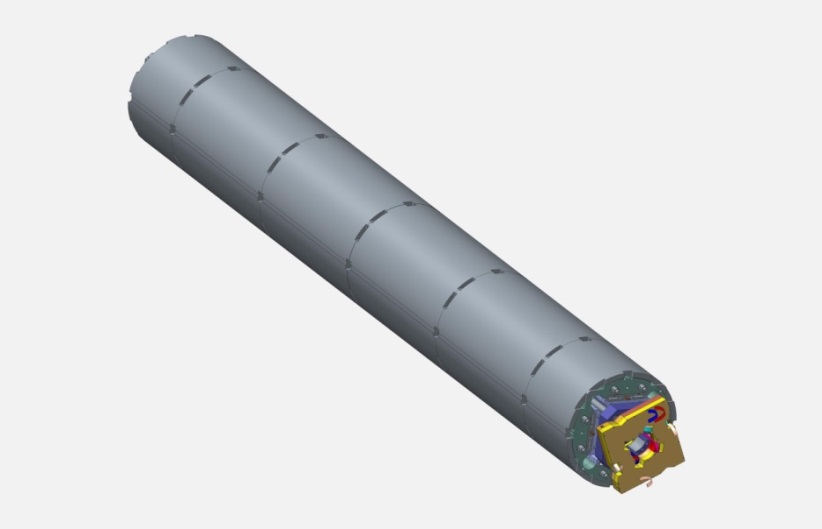 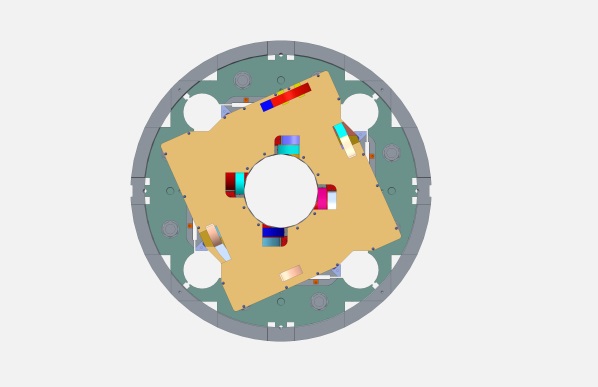 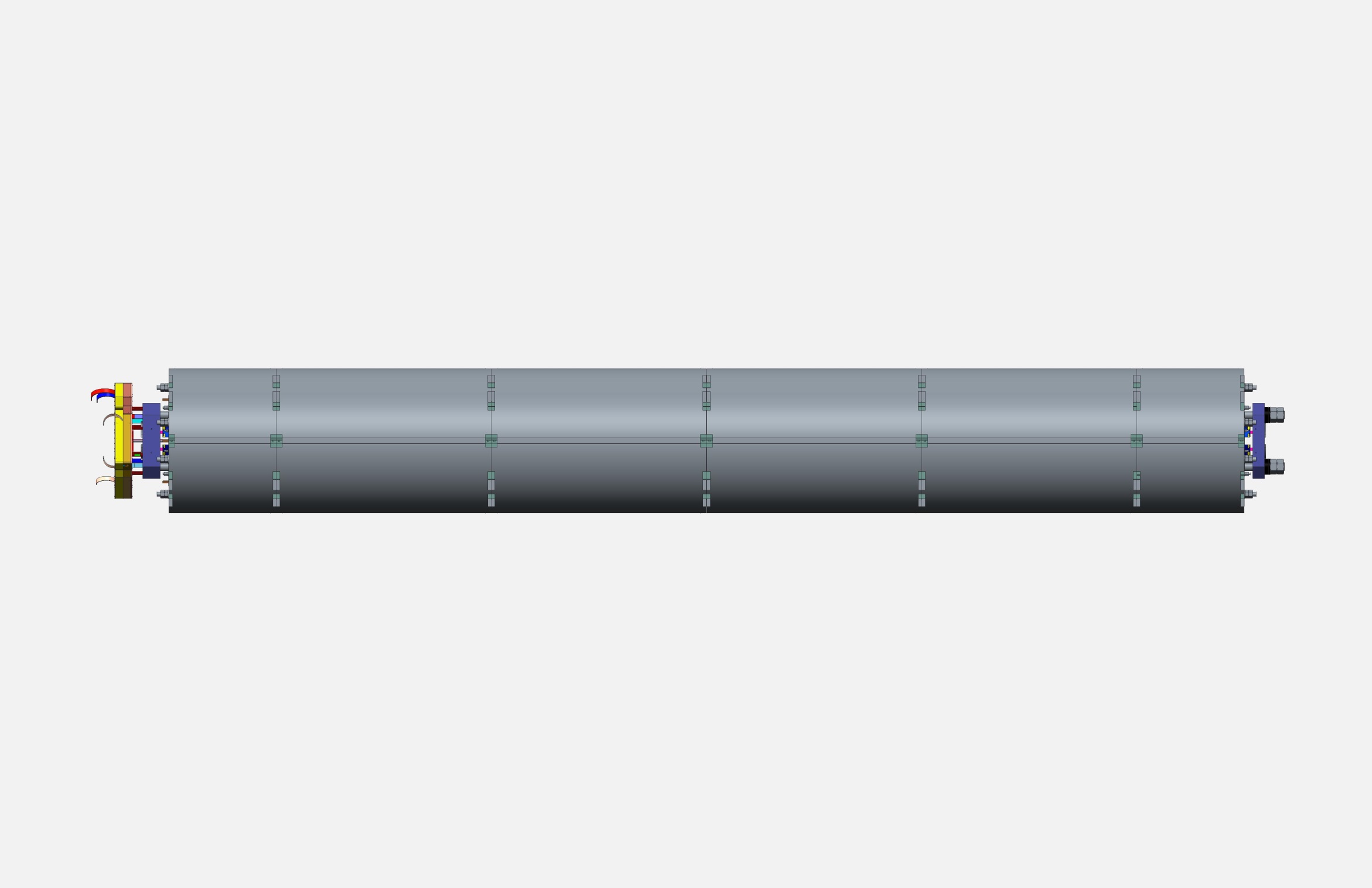 05/12/2015
H. Felice
5
Baseline model v0Based on v0
4962.7 mm
4563 mm
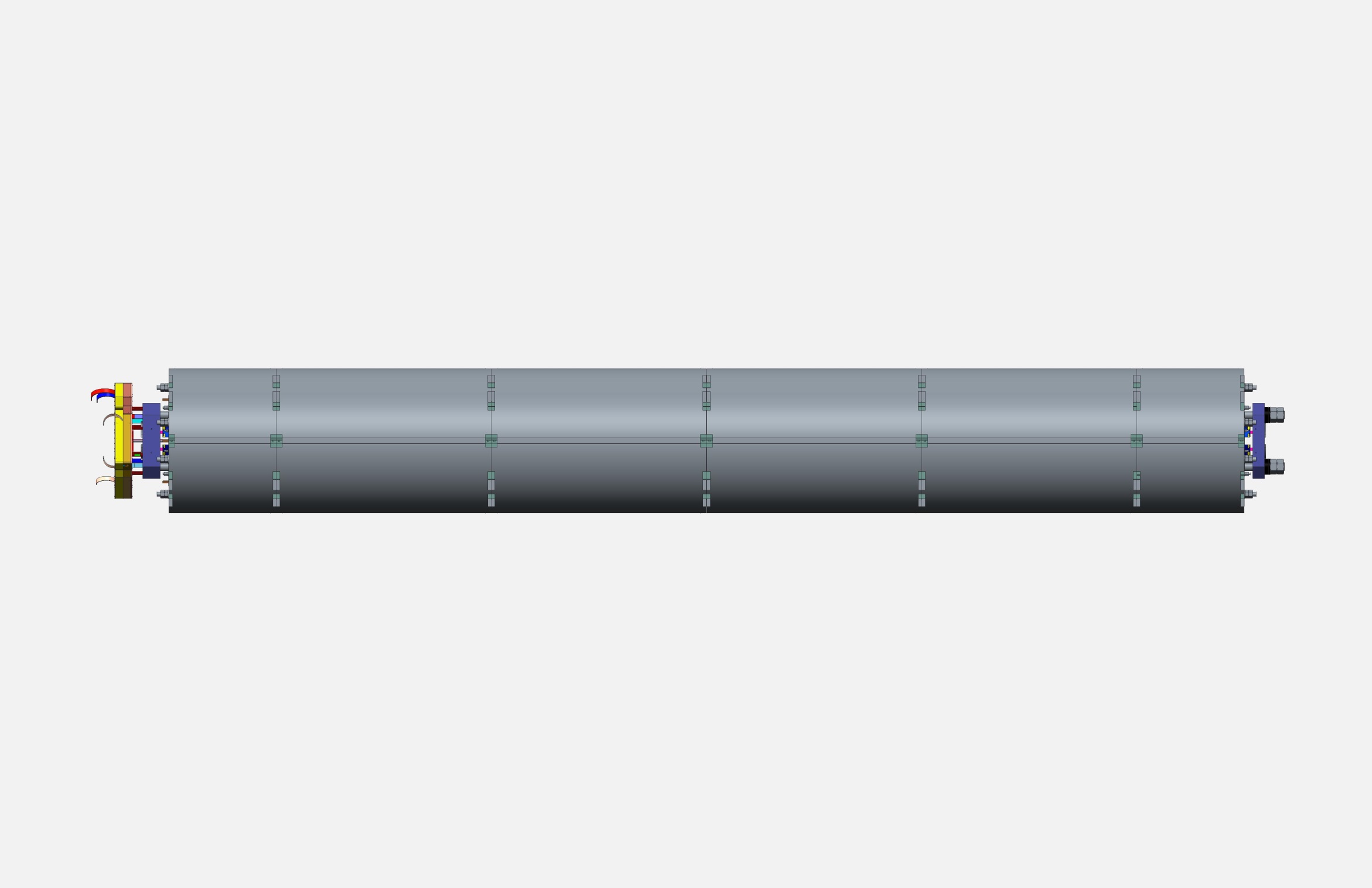 911.8 mm
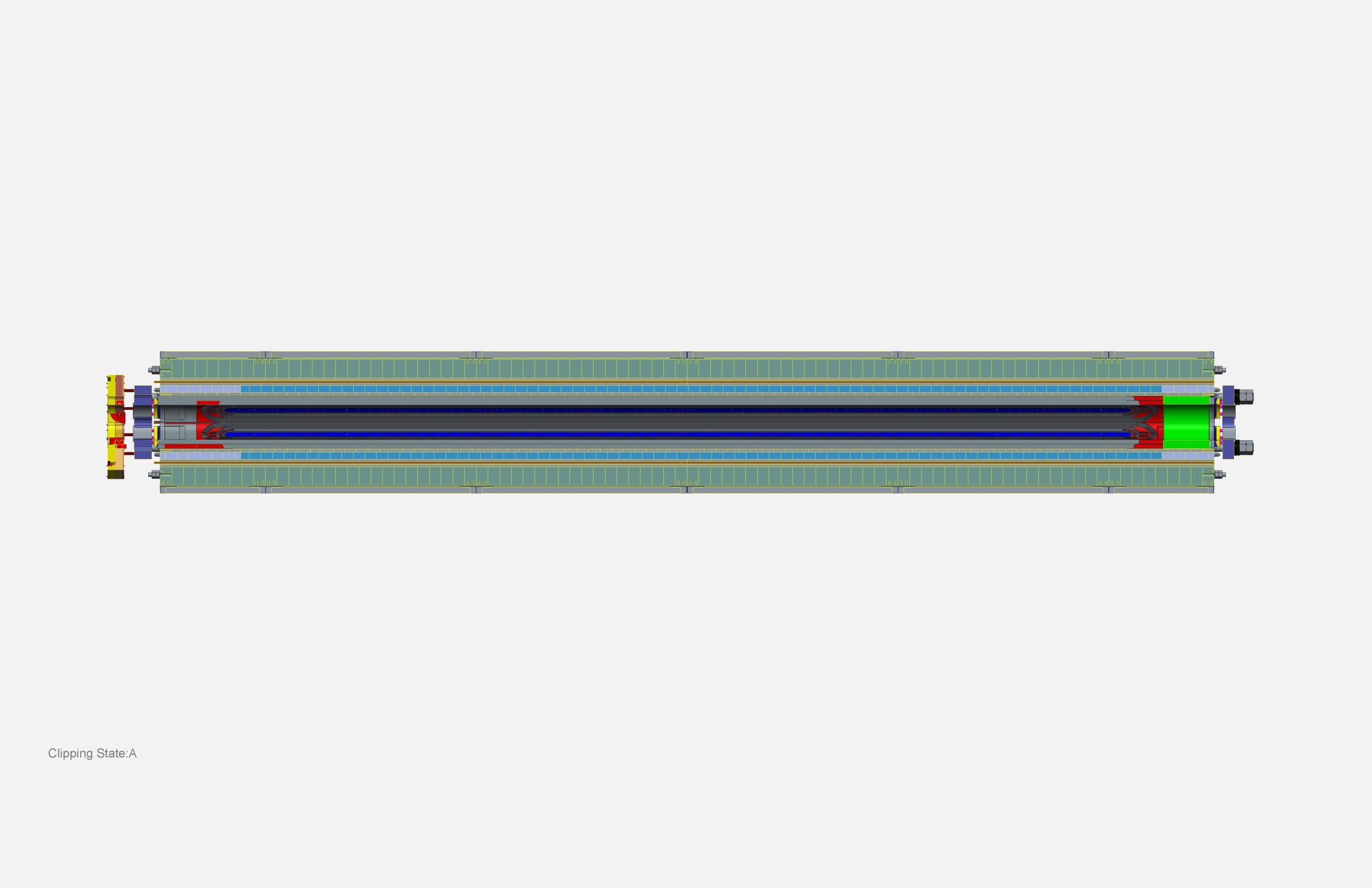 230.18  mm
169.52  mm
05/12/2015
H. Felice
6
Consistency with Q1/Q3CERN length requirements
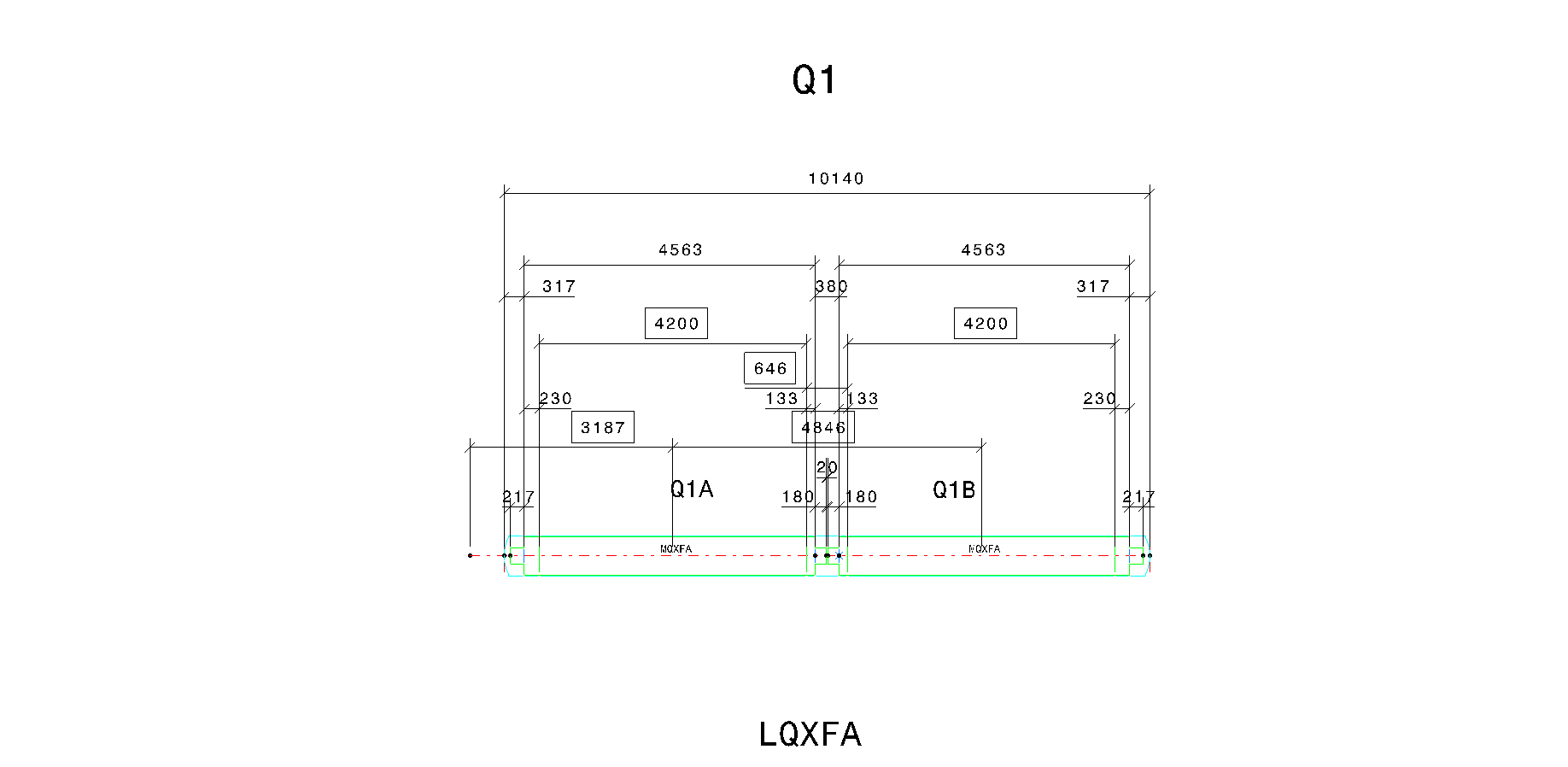 From P. Fessia and H. Prin
In black box: cold dimensions
No box: warm dimensions
230.18 mm presently which can be reduced to 215.18
Presently 169.52 mm
Baseline v0 MQXFA dimensions consistent with Hi-Lumi LHC baseline
05/12/2015
H. Felice
7
Road Map of the MQXFAstructure development
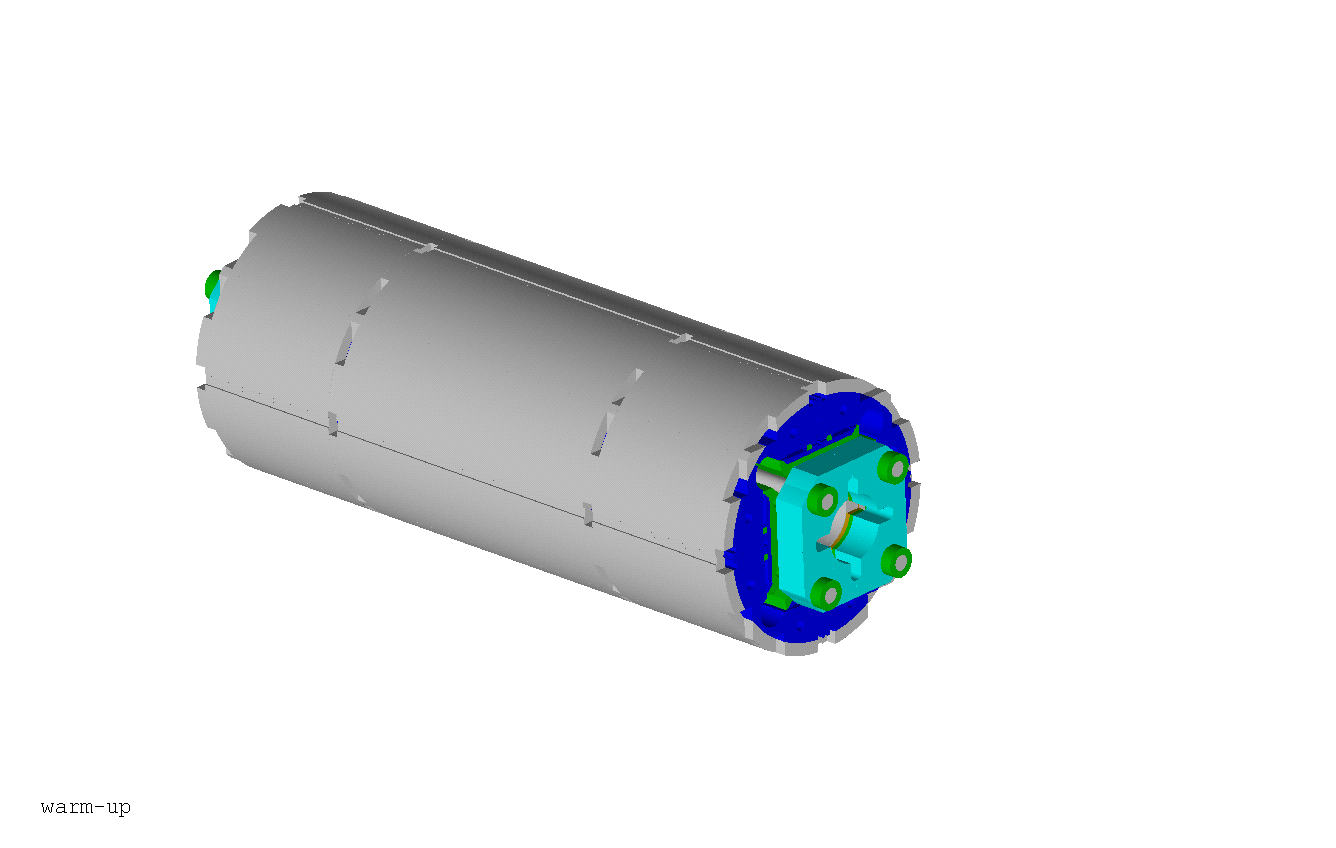 From MQXFS to MQXFA:
Shell arrangement ( ½ segment in the end)
Tooling cutouts and welding block cutouts dimensions
Magnetic optimization
CAD Baseline model v0
Provide an accurate baseline model for BNL test facility

MQXFA specific
Shell segment length optimization => ANSYS Analysis ongoing
MQXFA-01-02
Yoke and pads: thick laminations
MQXFA-03
Structure optimization based on first prototypes results
Yoke thin laminations => pending validation in short model
LHe containment: stainless steel shell

MQXFA01 specific
Coil longitudinal positioning optimization
05/12/2015
H. Felice
8
ANSYS model status
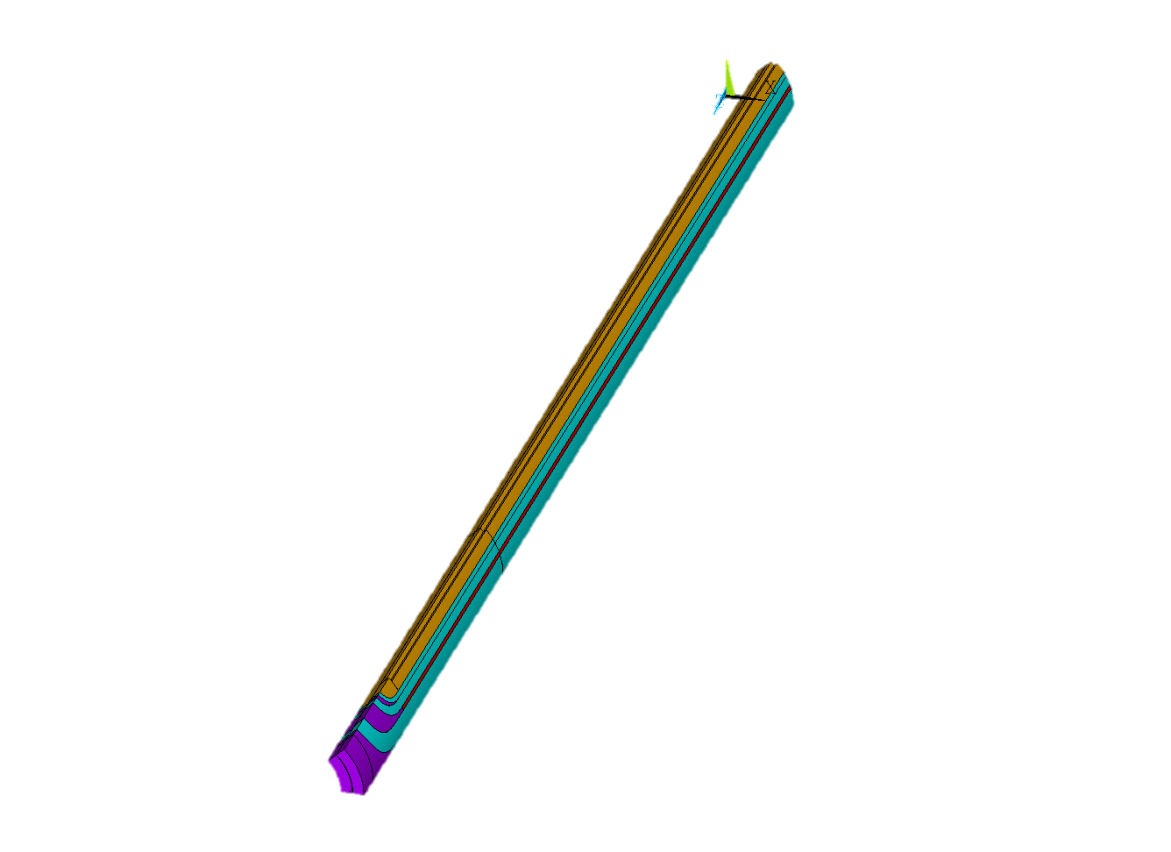 In CAD Baseline v0:
Preliminary ½ + 4 + ½ configuration
Shell length: 911.8 mm

ANSYS 3D model is ready for detailed analysis
+ Extensive parametric study from Mariusz Juchno

Required optimization and study
MQXFA: Structure segment length / number of segments
Tolerance analysis
MQXFA01: coil longitudinal position
Aligned with lead end
Centered with respect to the structure
Decision based on
Stress distribution
Assembly (lead support…), field quality
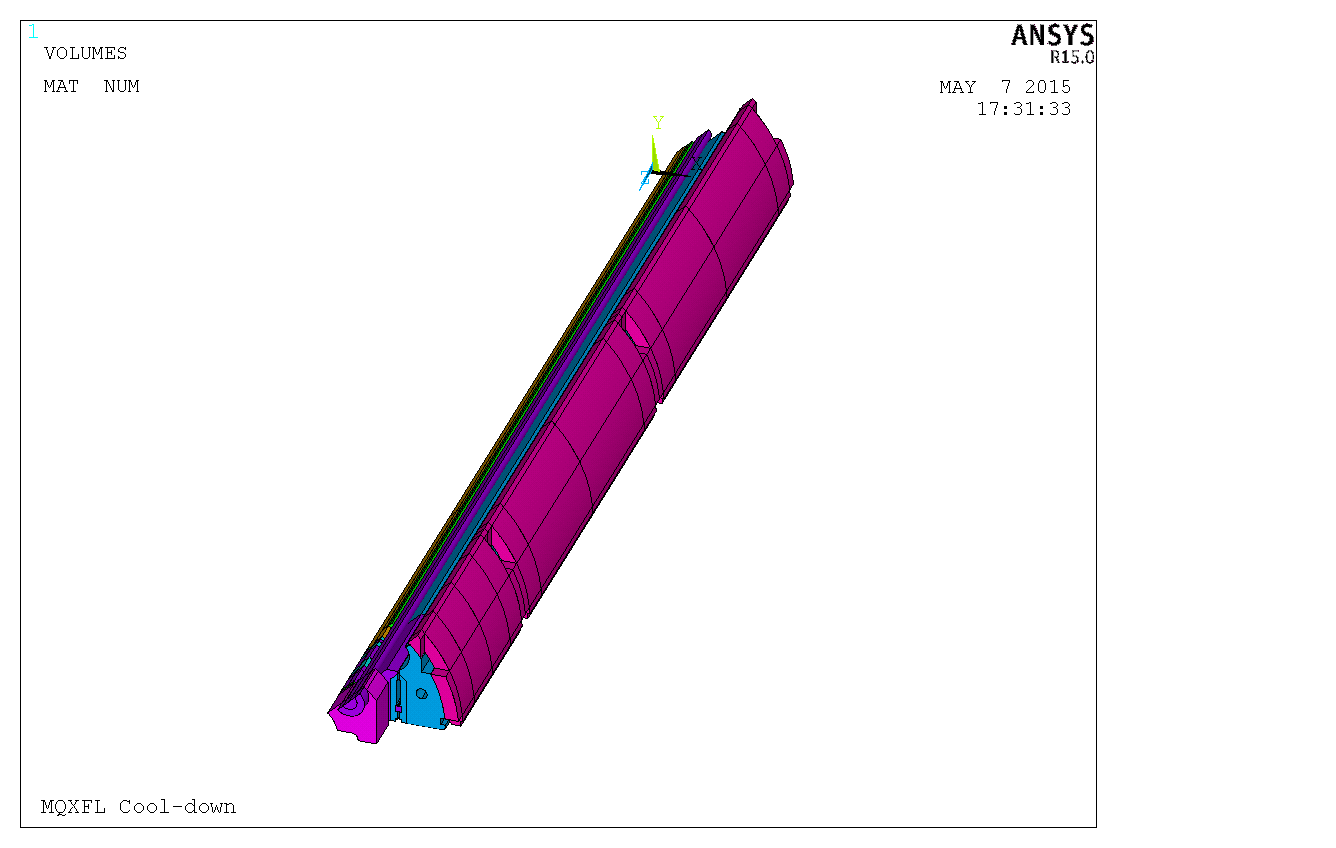 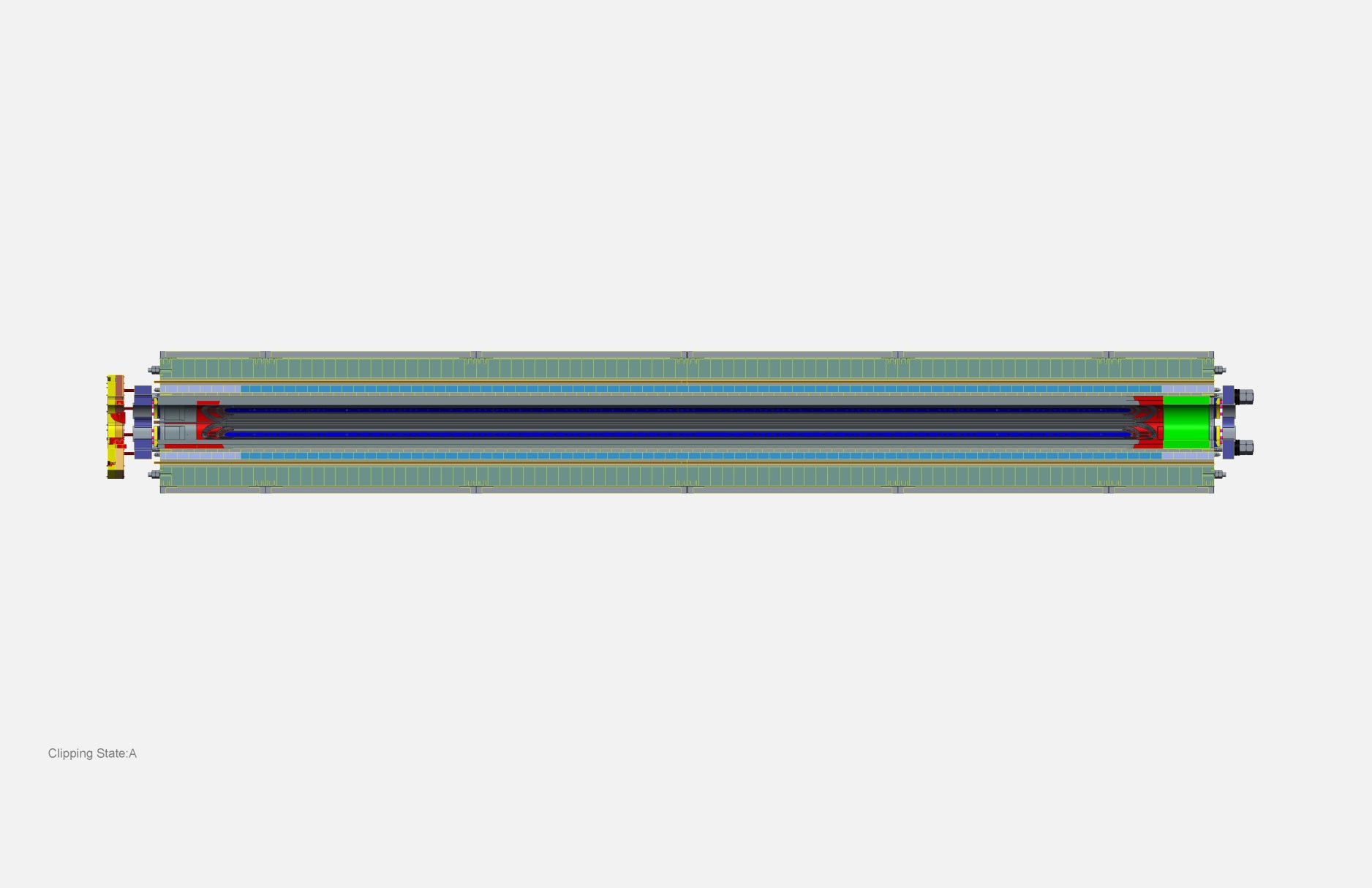 05/12/2015
H. Felice
9
Road Map of the MQXFAstructure development
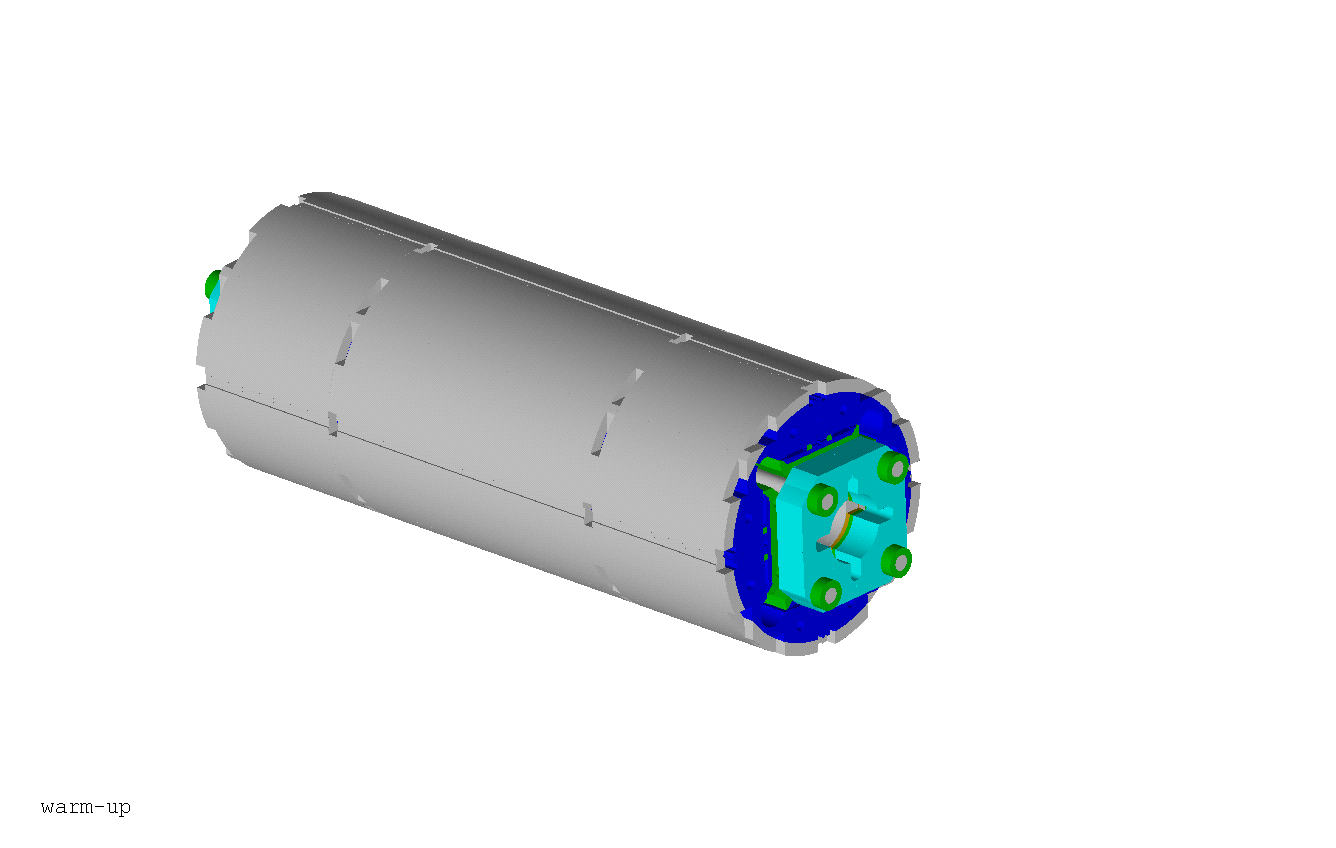 From MQXFS to MQXFA:
Shell arrangement ( ½ segment in the end)
Tooling cutouts and welding block cutouts dimensions
Magnetic optimization
CAD Baseline model v0
Provide an accurate baseline model for BNL test facility

MQXFA specific
Shell segment length optimization => ANSYS Analysis ongoing
MQXFA-01-02
Yoke and pads: thick laminations
MQXFA-03
Structure optimization based on first prototypes results
Yoke thin laminations => pending validation in short model
LHe containment: stainless steel shell

MQXFA01  specific
Coil longitudinal positioning optimization
05/12/2015
H. Felice
10
Proposal for Thin Lamination and LHe vessel implementation
FY15
FY16
FY18
FY17
LARP
June to October 2016
MQXFS2
May to Dec 2015
MQXFS1
Dec to April
 2016
MQXFS1b
MQXFSD1
Mech  model
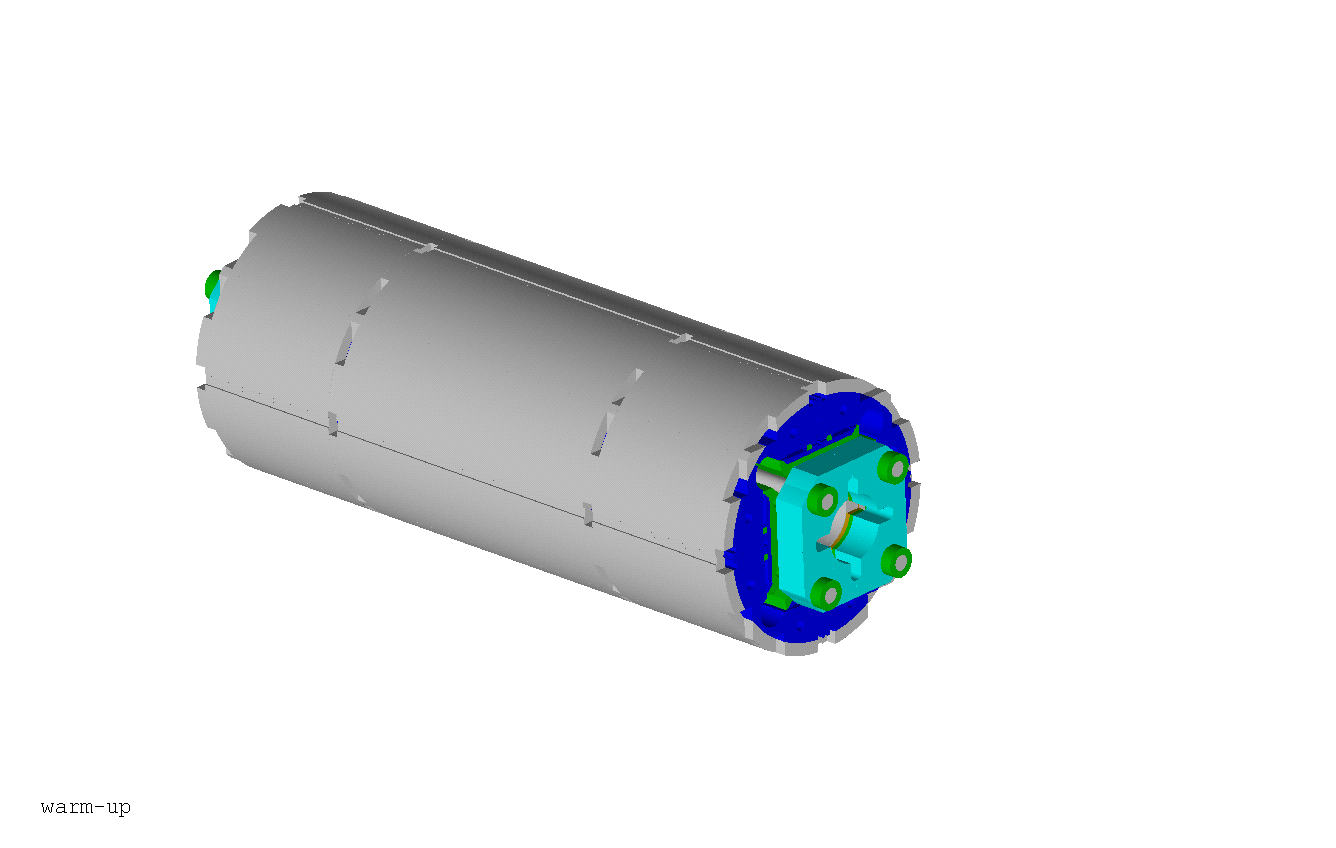 MQXFD1 structure
Thick Lamination for yoke, collar and pad
½ + 1 + ½ shell
Coil replacement or preload adjustment
LHe containment at FNAL
Thin lamination ?
MQXFAD
mechanical model
Sept 2016  to May 2017
MQXFA01
June 2017
Feb 2018
MQXFA02
Jan 2018
Jul 2018
MQXFA03
MQXFA procurement
CERN
MQXFSD2
Mech  model
MQXFS3
Using MQXFD2
Or MQXFD3
MQXFSD0
Mech  model
Demonstration in short model between CERN and LARP
Implementation in long model/prototype
MQXFA02: LHe vessel ?
MQXFA03: thin lamination and LHe
MQXFD0 structure
 ½ + 1 + ½ shell
MQXFSD3 
Mech 
model
1 + 1 shell
½ + 1 + ½  (2nd shell)
 Yoke Thin lamination
x2?
05/12/2015
H. Felice
11
Assembly and tooling preparation
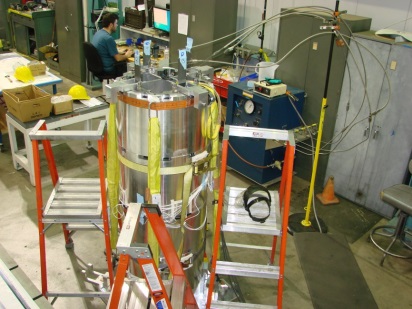 Based on principle tested  in MQXFD1 or to be tested in MQXFS1

Yoke shell subassembly vertical => MQXFD1
Tooling will be revised
Coil assembly tooling
Coil roll-over tooling
Coilpack insertion 
Magnet lifting Tooling
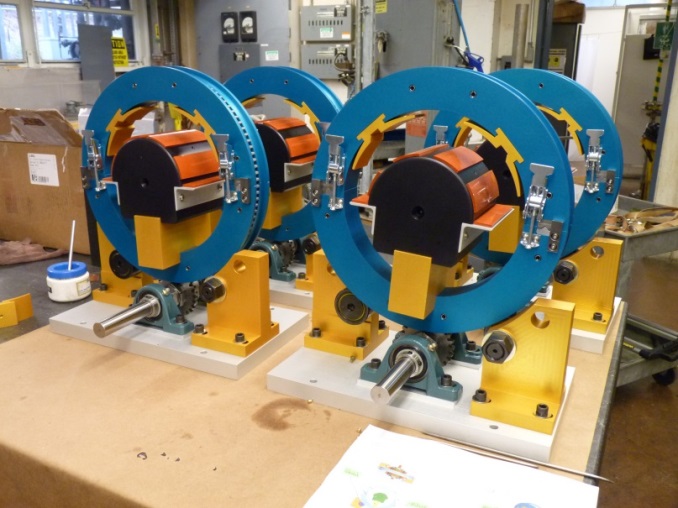 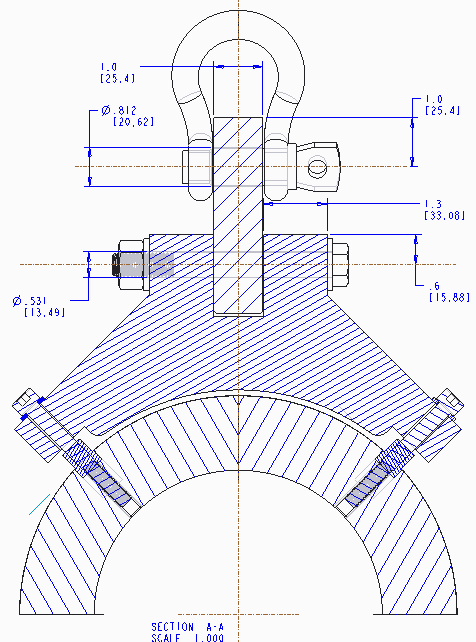 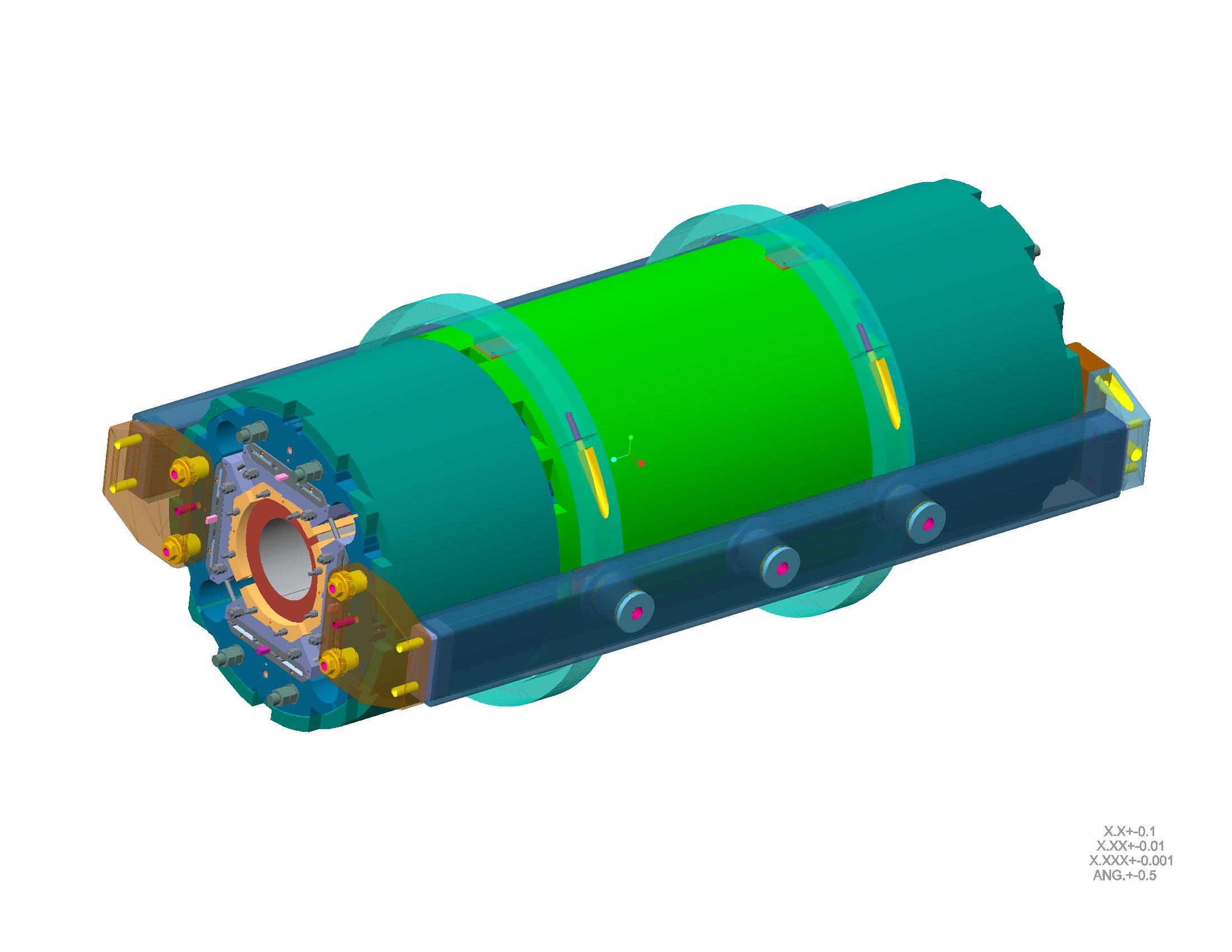 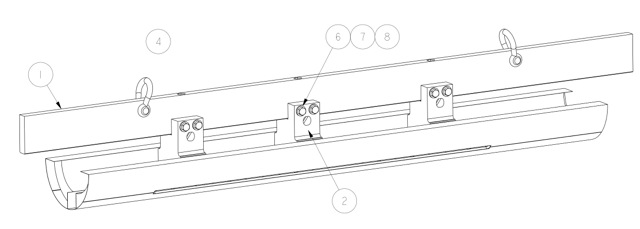 05/12/2015
H. Felice
12
Coil-pack Insertion
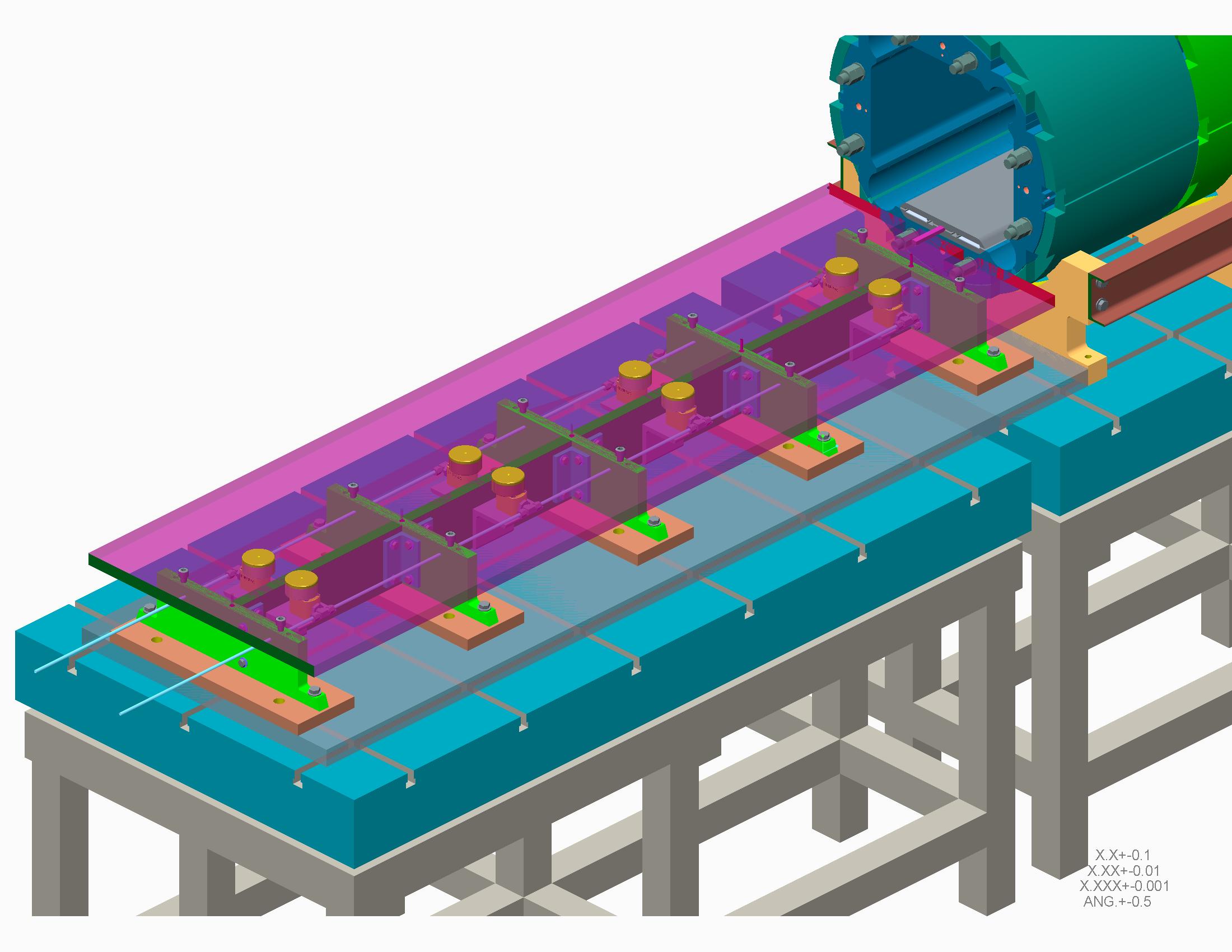 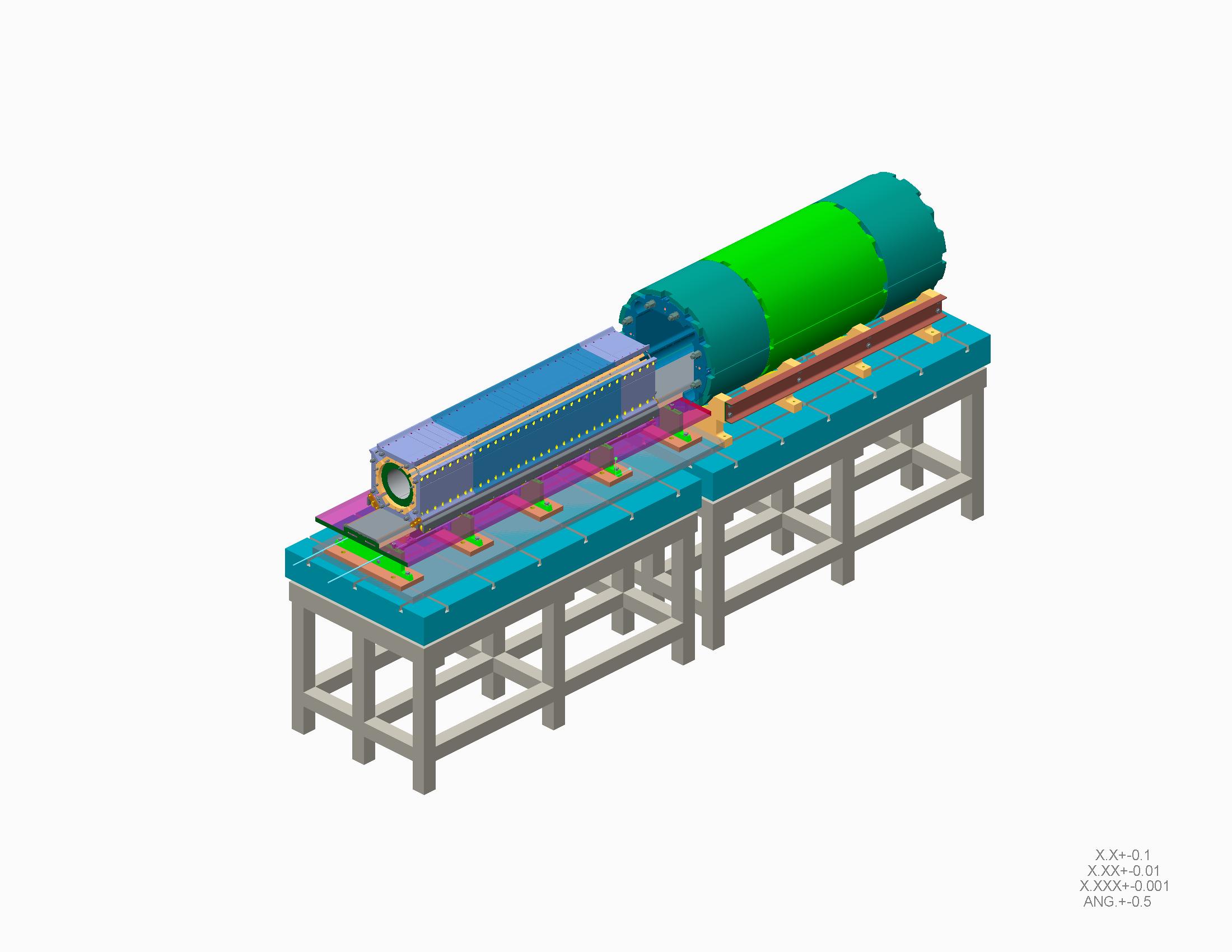 Assembled coilpack
Pre-assembled master key in magnet
Hydraulic actuators
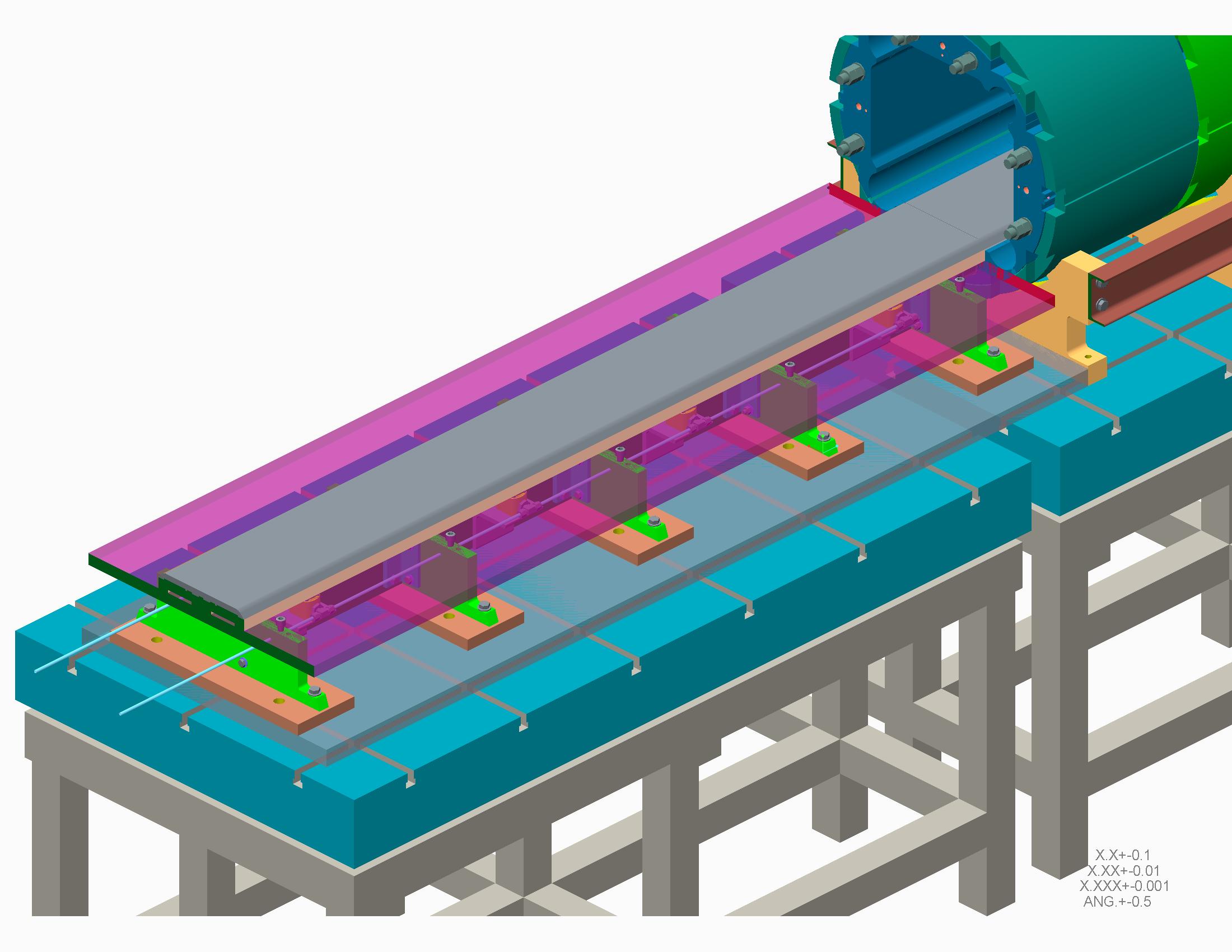 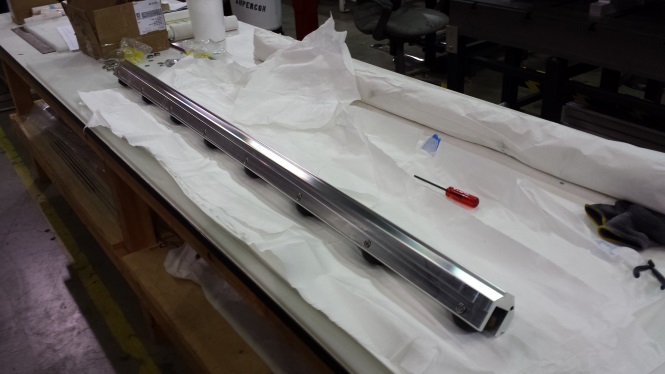 Assembly master
05/12/2015
H. Felice
13
Long structure specific tooling and assembly processes
Yoke shell sub-assembly performed on half magnet (2281 mm) vertically

Assembly of 2 sub-assemblies performed horizontally
Model and design ongoing

Long coil pack assembly procedure to be defined
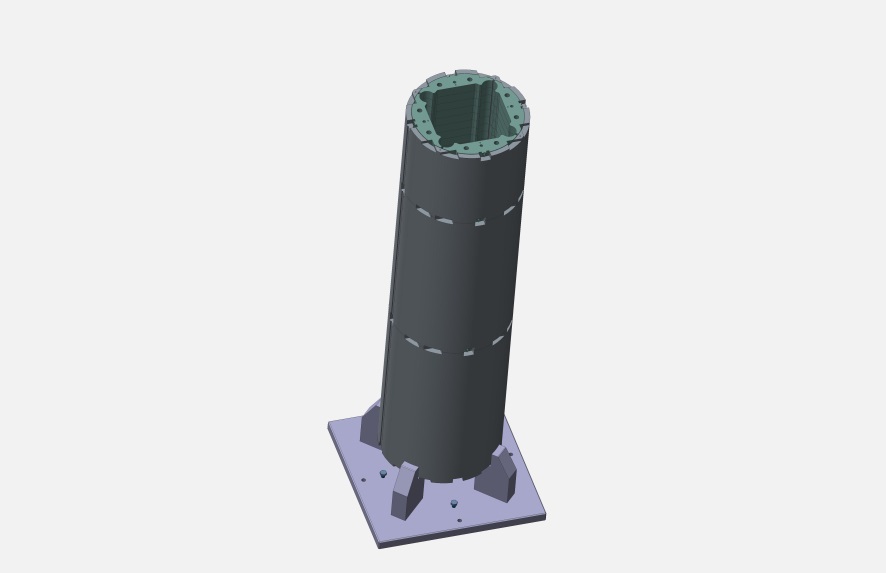 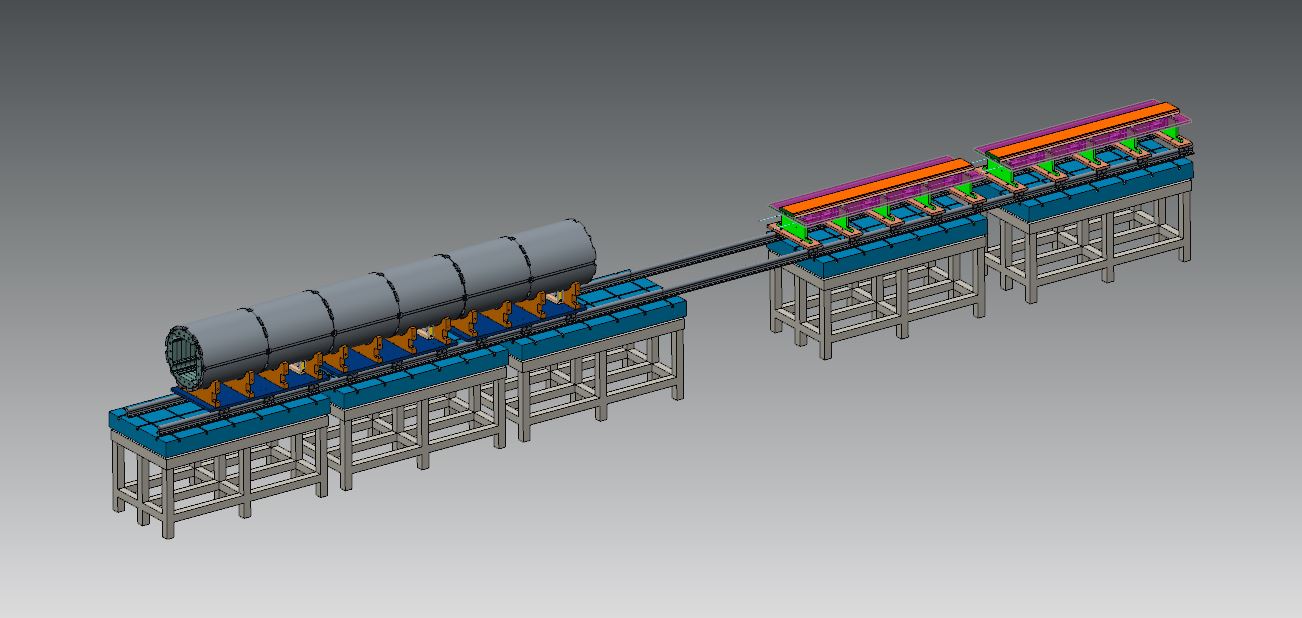 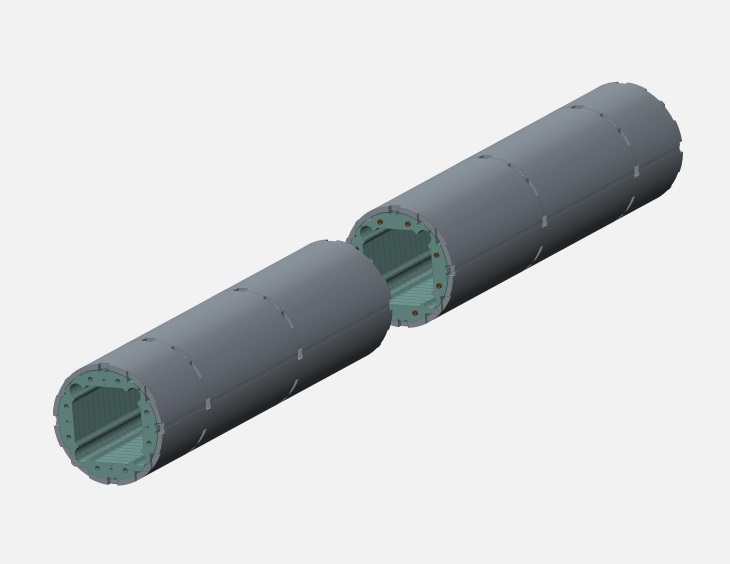 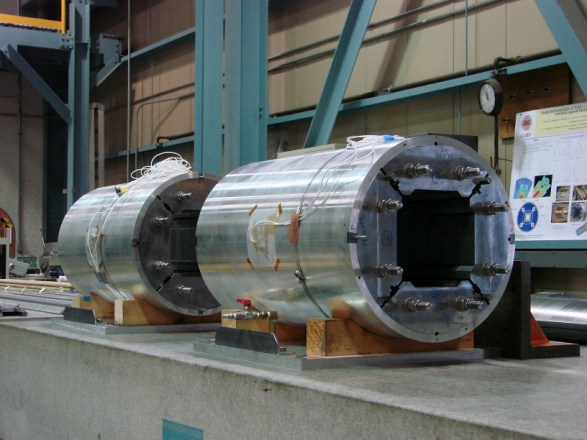 05/12/2015
H. Felice
14
MQXFL1 schedule
MQXFA structure review   7/16/2015
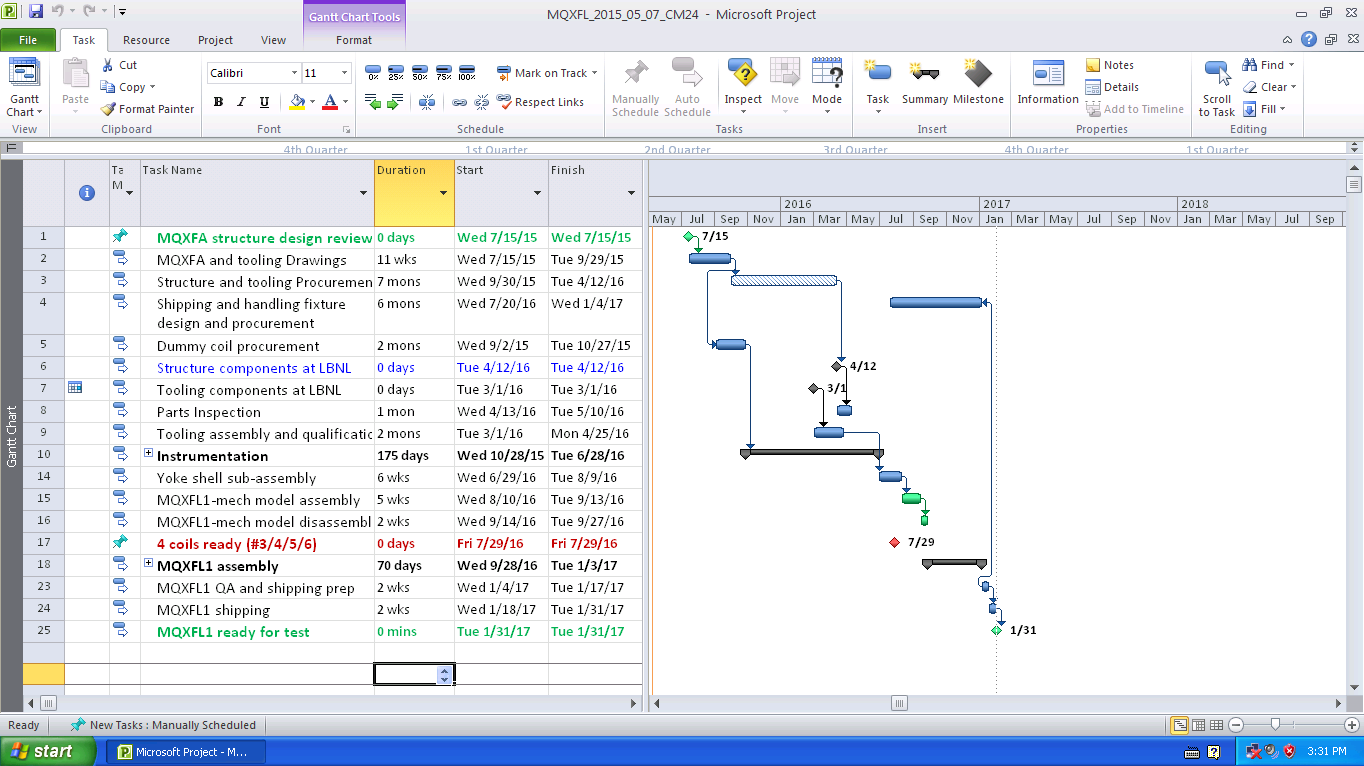 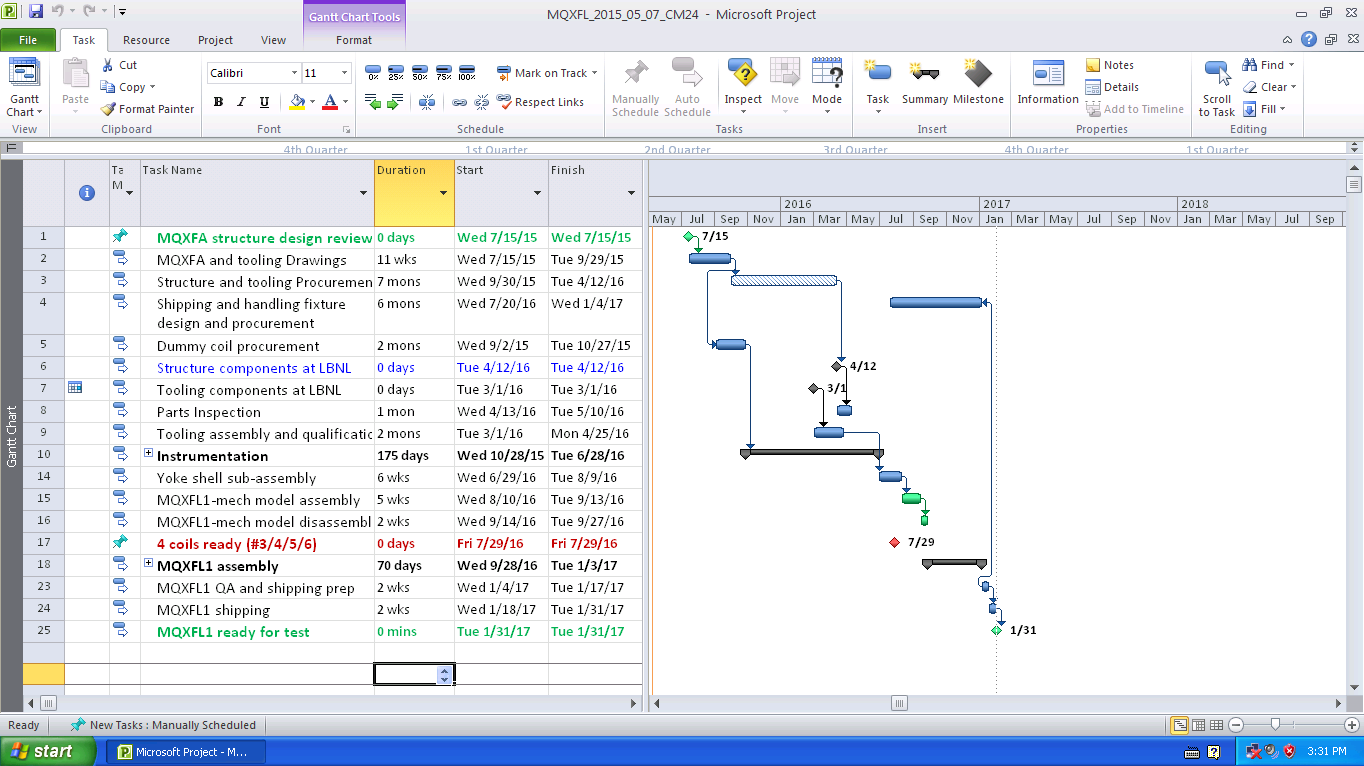 Drawings and RFQ
Procurement
Mechanical Model
4 coils ready
Assembly
Sept to Jan
Structure on critical path
Way to speed up the process are investigated: instrumentation by vendors, start long lead items procurement asap after the review
MQXFL1 ready end of 01/2017
05/12/2015
H. Felice
15
Summary
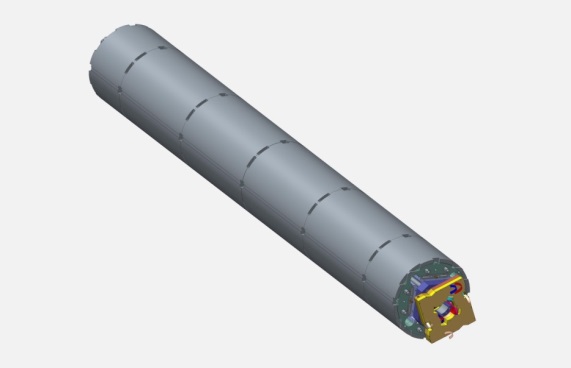 1st model MQXFA01 based on MQXFS
Thick laminations for yoke
Shell length to be optimized => ANSYS
Preliminary CAD baseline v0 available
Baseline for BNL test facility
Consistent with CERN LHC Q1/Q3 length requirements

Proposal to implement
LHe containment in the program
Thin laminations
Joint effort with CERN

Schedule 
MQXFA structure review on July 16th 2015
MQXFA01 ready for test at the end of January 2017
Structure on critical path 
Possible ways to speed up the process being investigated
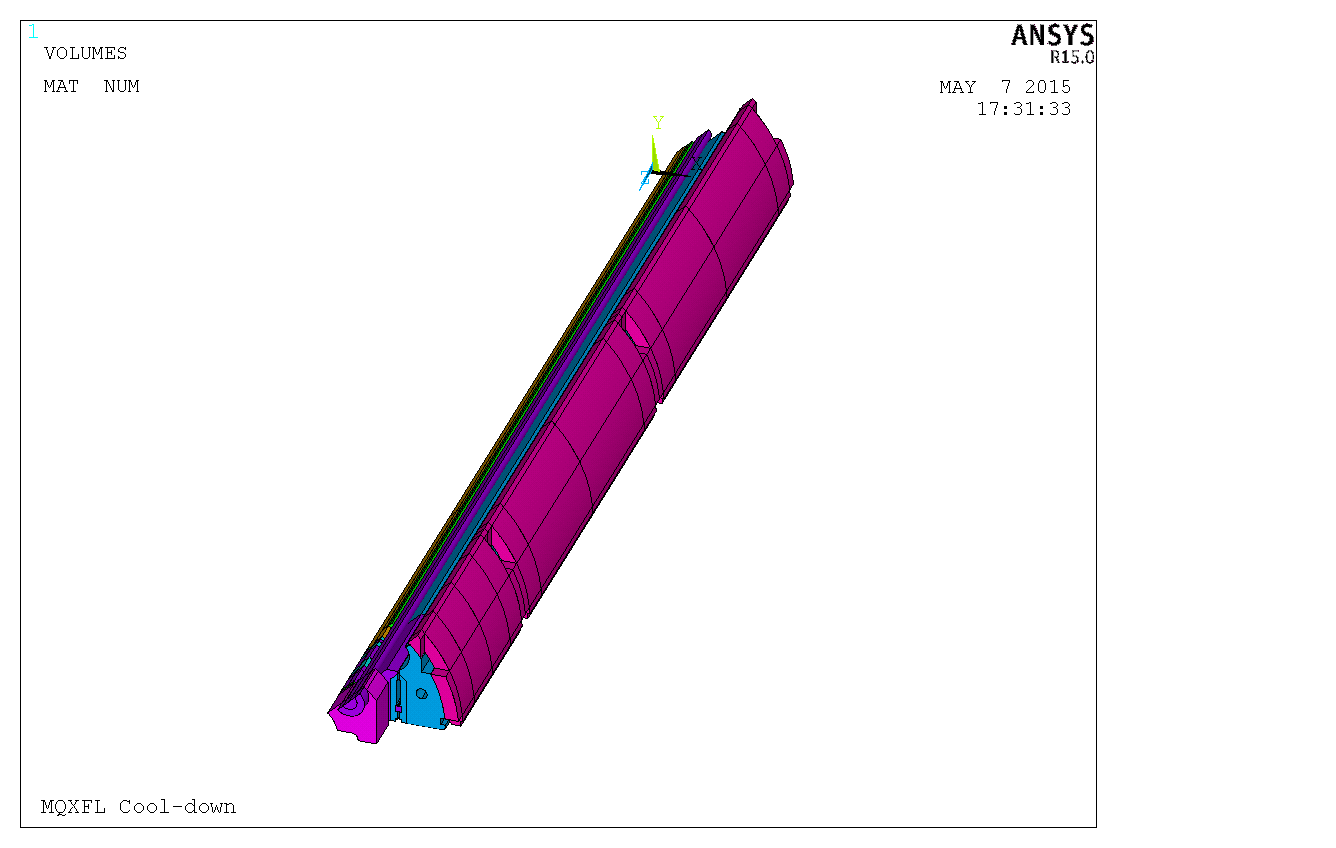 05/12/2015
H. Felice
16